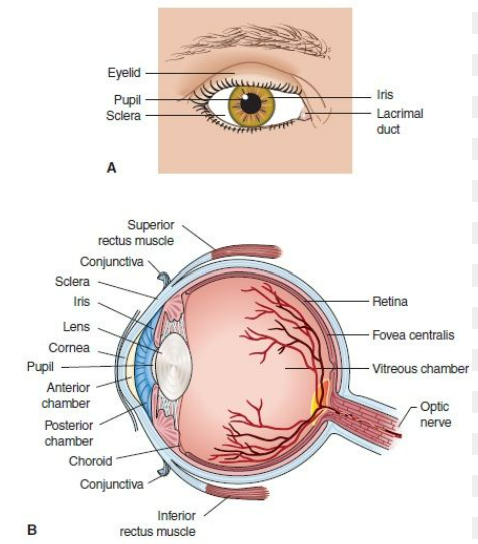 The Special Senses of 
Sight and Hearing
Prepared by
Ms.Jamilah Allehaib
BSN, RN
Learning Objectives:
Define The Special Senses of Sight and Hearing.
Identify The Word Parts Related To The Eye and Ear.
Explain The Structure and Function of The Eye and Ear.
Describe The Disorder Related To Eye and Ear.
Identify Diagnostic Tests, Treatments, and Surgical Procedures of the Eye and Ear .
Name of Practice and Practitioners of the Eye and Ear.
Learning Outcomes:
Upon completion, you should be able to:
 ■ Name the structures of the eyes and ears. 
■ Label diagrams showing major components of the eyes and ears. ■ Pronounce, spell, and define medical terms related to the eyes and ears and its disorders.
 ■ Interpret abbreviations associated with the eyes and ears.
Introduction:
We get the English word sense from the Latin verb sentire, which means “to feel.” 
The phrase special senses comes from this word and refers to the five senses related to the organs of sight, hearing, smell, taste, and touch. 
Sight and hearing are treated in a single chapter because unlike smell, taste, and touch, which rely on chemical responses, sight and hearing include terminology associated with bodily organs that process electromagnetic energy (sight) and mechanical energy (hearing).
Word Parts Related To The Eye:
The word root ocul/o comes from the Latin word oculus (eye).
 The word root ophthalm/o comes from the Greek word ophthalmos, which also means eye.
The Latin word opticus means “of sight or seeing” and from this comes words like optic. 
The suffixes -opia and -opsia both mean “vision.”
 Most of the remaining word parts refer to specific structures within the eye.
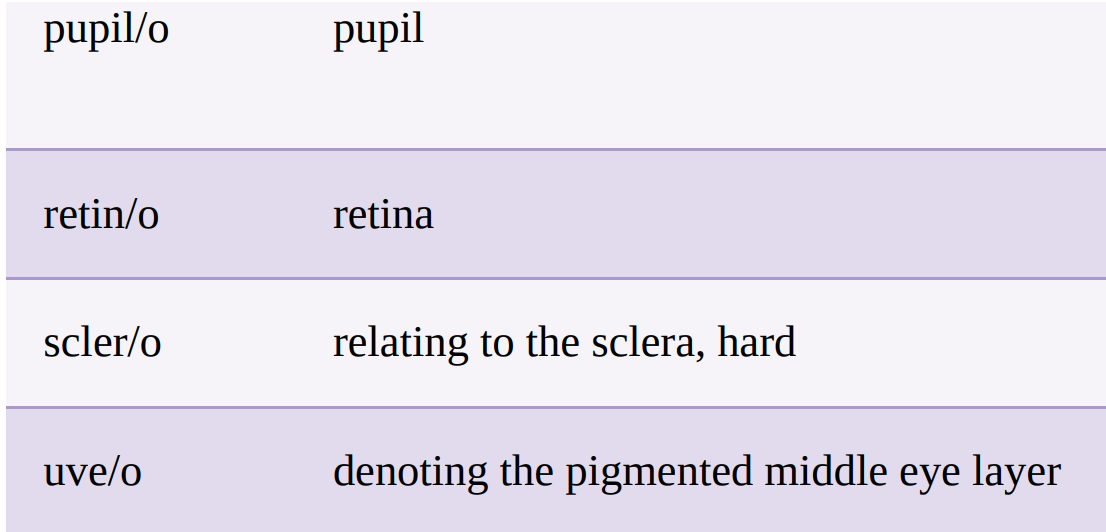 Structure and Function of the Eye:
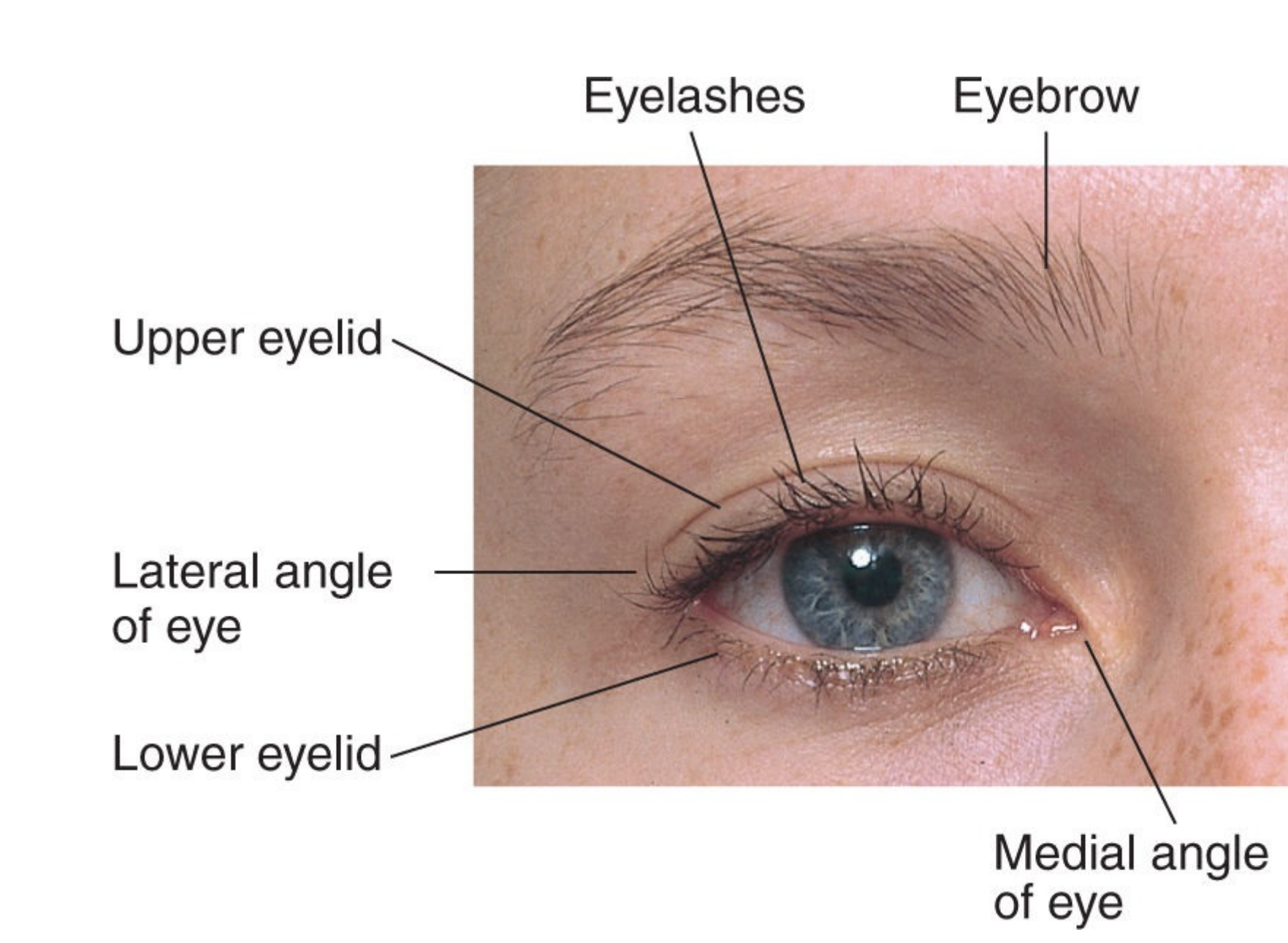 The eye is the organ of vision that is found within the orbit, a bony cavity (socket) formed by seven bones of the skull. 
Accessory structures of the eyes include the extraocular muscles, eyebrows, eyelids, eyelashes, conjunctiva, and lacrimal apparatus.
Extraocular muscles: within the orbit but outside the eyeball that move the eyes. They are not visible from the exterior.
Eyebrows are the crescent-shaped line of hairs on the superior edge of the orbit. 
The movable upper and lower folds that cover the surface of the eyeballs when they close are called eyelids (palpebrae).
The stiff hairs projecting from the eyelid margins are the eyelashes.
The conjunctiva is the mucous membrane that lines the anterior surface of the eyeball and the underside of the eyelid.
CONT…
The angle formed by the junction of the lateral parts of the upper and lower eyelids is known as the lateral angle of eye (lateral canthus).
The medial angle formed by their union is the medial angle of eye (medial canthus)
lacrimal apparatus: located superior to the outer corner of each eye are the lacrimal glands, which secrete tears to cleanse and moisten the eyeball surface. 
The lacrimal sac stores tears.
 Lacrimal ducts are channels that carry tears to the eyes.
The nasolacrimal ducts carry tears from the lacrimal glands to the nose
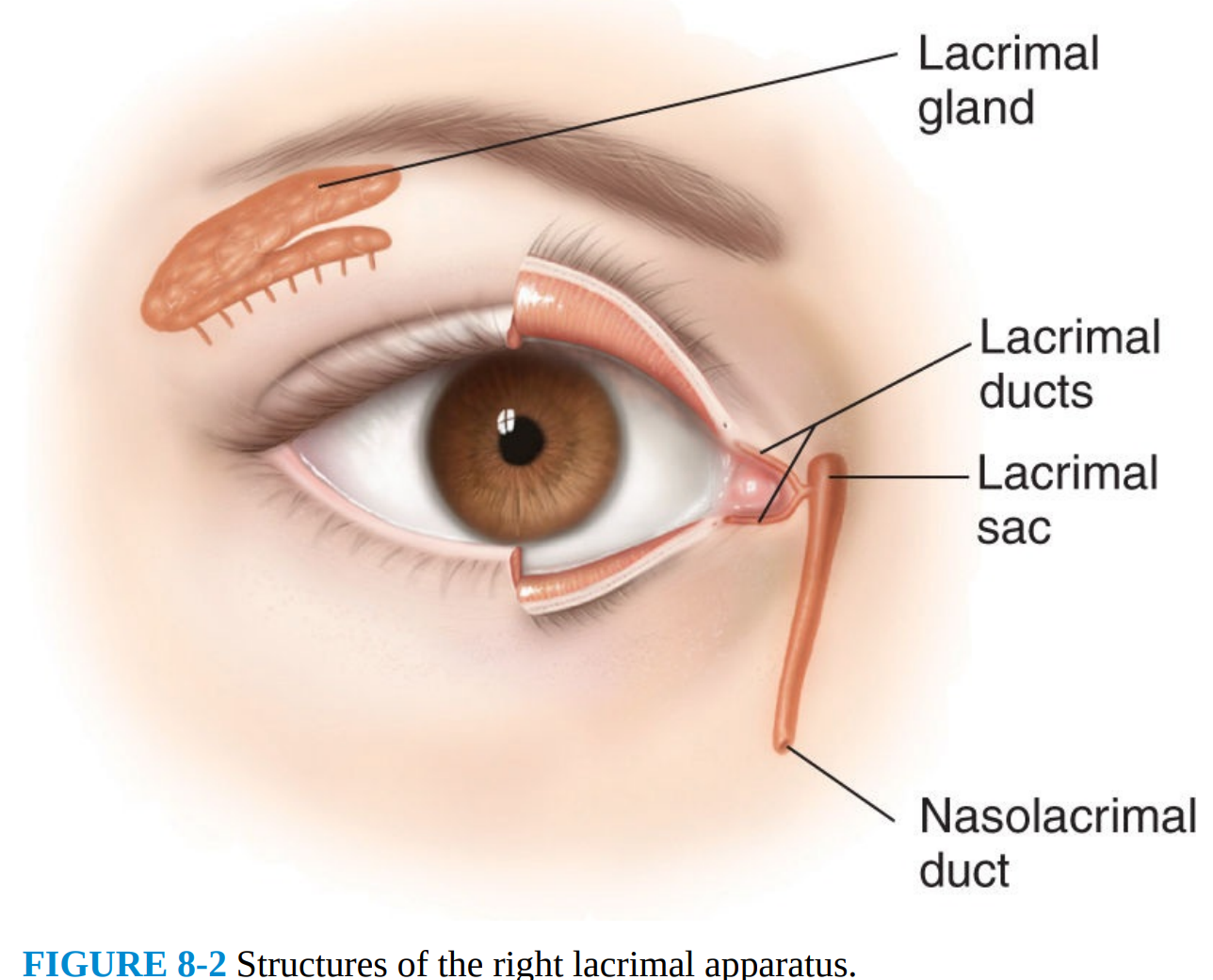 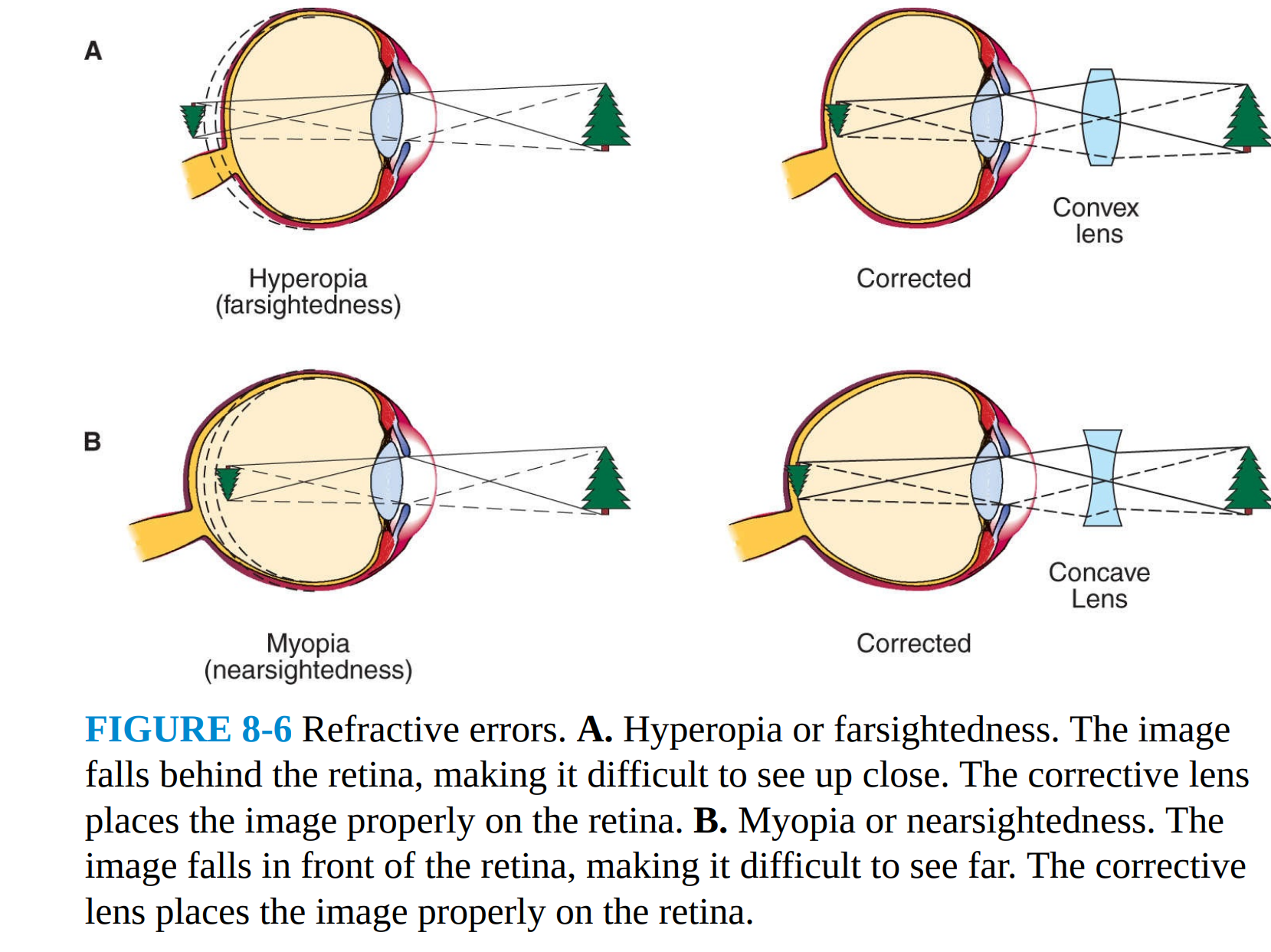 Disorders Related To The Eye:
Refractive errors, infections, and disorders of the eyelids are common. 
Refractive errors can be corrected with glasses, contact lenses, or operations that include the reshaping of the cornea.
 Other eye conditions can be treated with medications or surgery.
CONT…
Infections:
Conjunctivitis: commonly known as pinkeye, is an inflammation of the conjunctiva.
 The inflammation causes small blood vessels in the conjunctiva to become more prominent, giving the sclera a pink or red color.
 Keratitis: is an inflammation of the cornea that occurs when the cornea has been scratched or damaged. 
An inflamed lacrimal sac is called dacryocystitis.
Other Disorders of the Eye:
Xerophthalmia, also known as dry eyes: occurs when the surface of the eye becomes dry, often from wearing contact lenses or from a diminished flow of tears.
Glaucoma: is a disease characterized by an increase in intraocular pressure (IOP) that causes damage to the optic nerve.
A cloudiness or opacity of the lens is called a cataract. Disease, injury, chemicals, or exposure to various physical elements may cause cataracts. Surgery to replace the clouded lens with an artificial intraocular lens is a common treatment for cataracts.
Diagnostic Test, Treatments, and Surgical Procedures of the Eye:
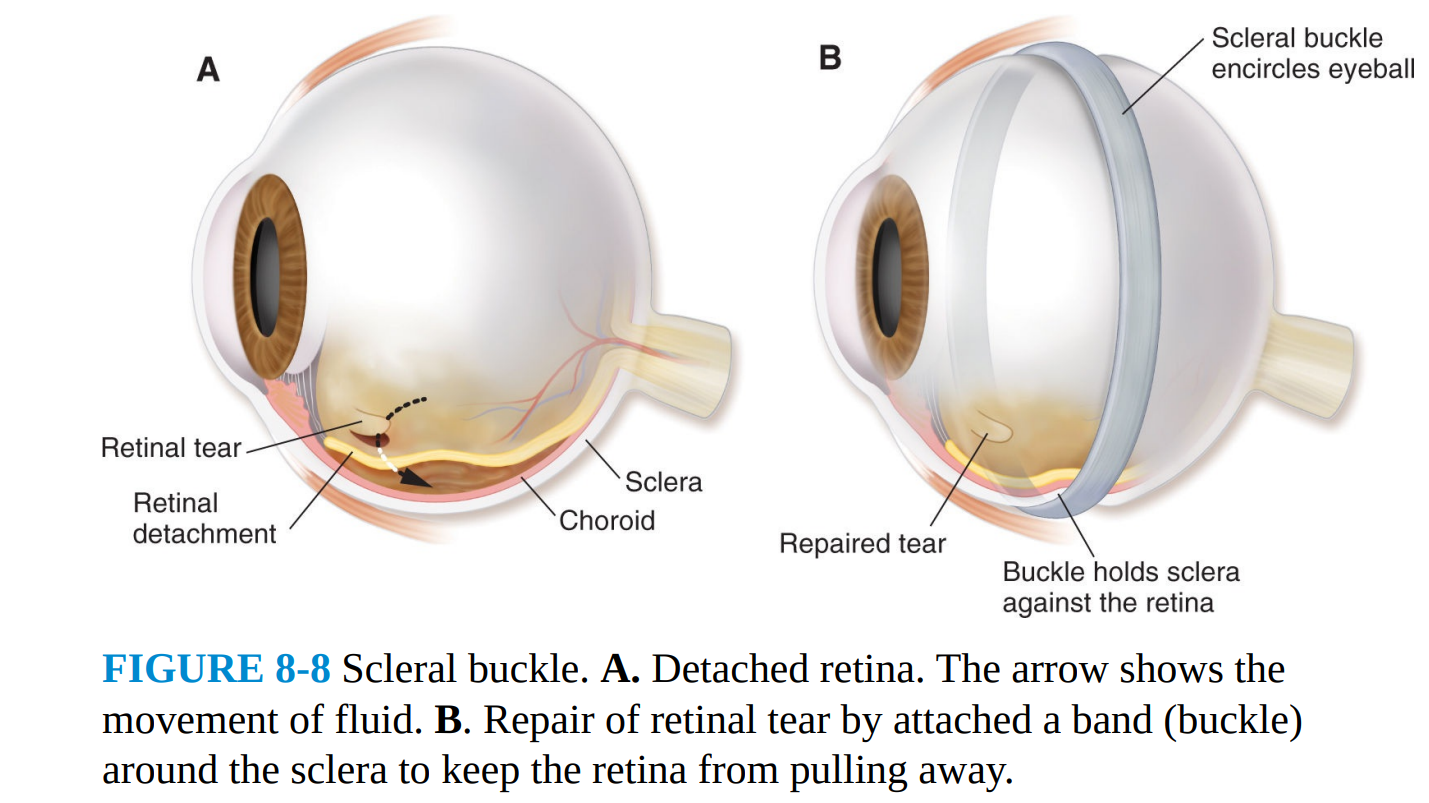 Ophthalmoscope: is the instrument examine the interior of the eye by looking through the pupil. 
A popular procedure to correct vision problems, such as myopia, hyperopia is laser-assisted in situ keratomileusis (LASIK). This procedure uses a laser to create a corneal flap and reshape the cornea. 
Treatment for a detached retina or retinal tear may include scleral buckling.
 A scleral buckle is a permanent silicone band that attaches to the scleral peripheral behind the eye, pulling the retina together
Practice and Practitioners of the Eye:
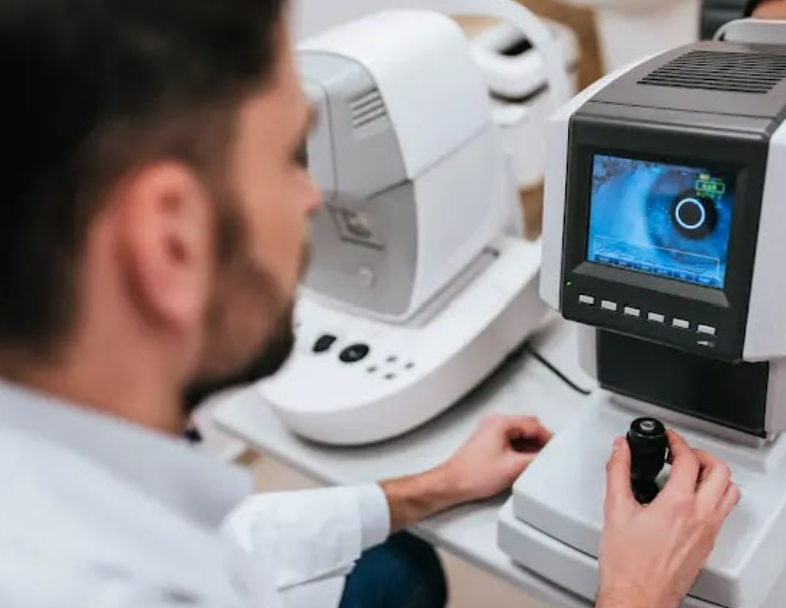 Ophthalmologist: provides eye care ranging from examining eyes and prescribing corrective lenses to performing surgery.
Ophthalmology: (medical specialty concerned with the eye).
Optometry: is the profession concerned with examination of the eyes and related structures.
Optometrist: is a doctor of optometry (O.D.) who examines eyes and prescribes corrective lenses.
The technicians who fill eyeglass prescriptions and dispense eyewear are called opticians.
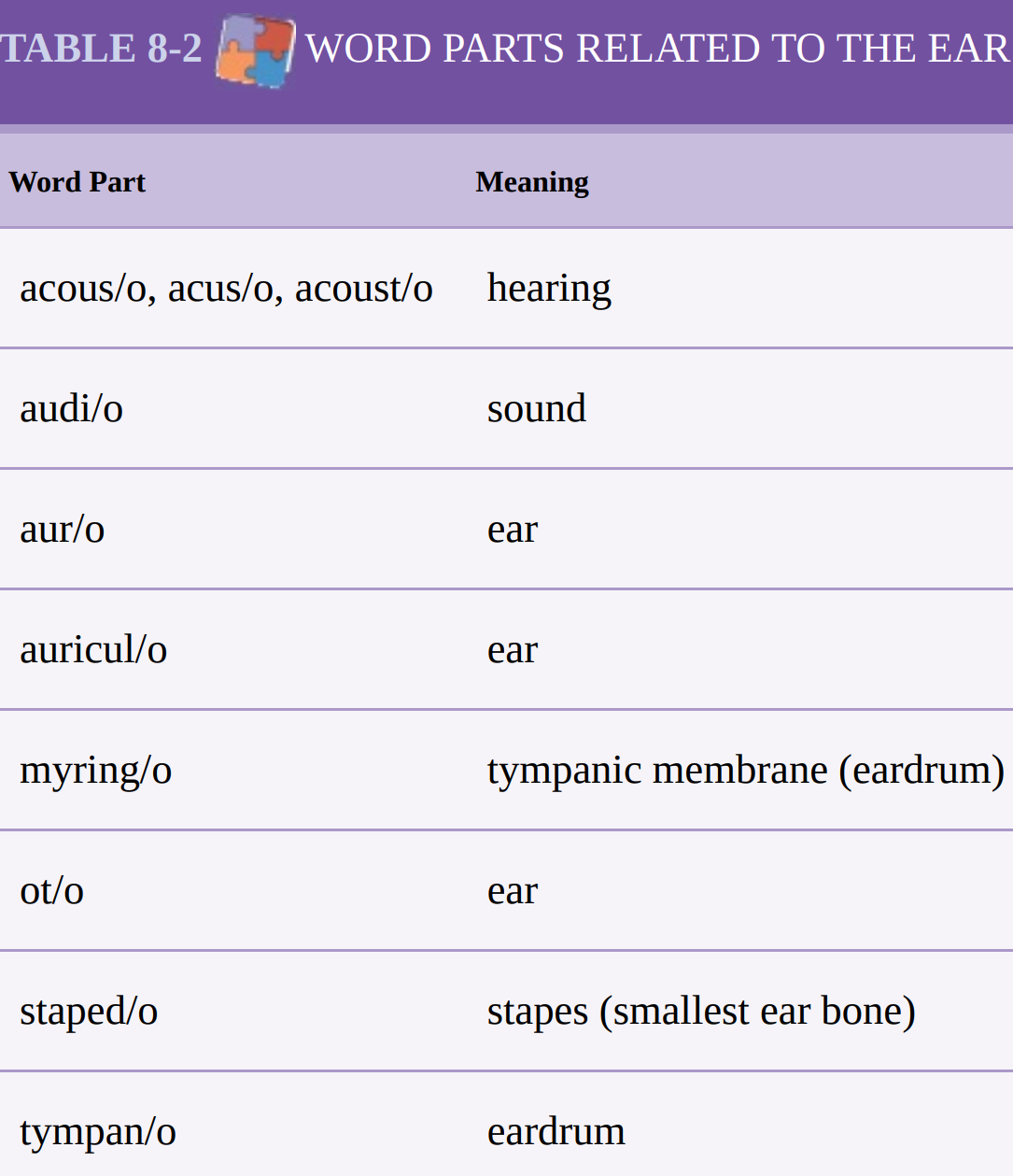 Word Parts Related To The Ear:
The three root words that mean Ear are aur/o, auricul/o, and ot/o. These refer to the structure of the ear.
More commonly you will see words related to the function of the ear. Acous/o, acus/o, and accost/o all mean hearing, from the Greek akoustikos (pertaining to hearing). 
The Latin word for “pertaining to hearing” is auditorius, which gives us the word part audi/o and makes up words like auditory and audible.
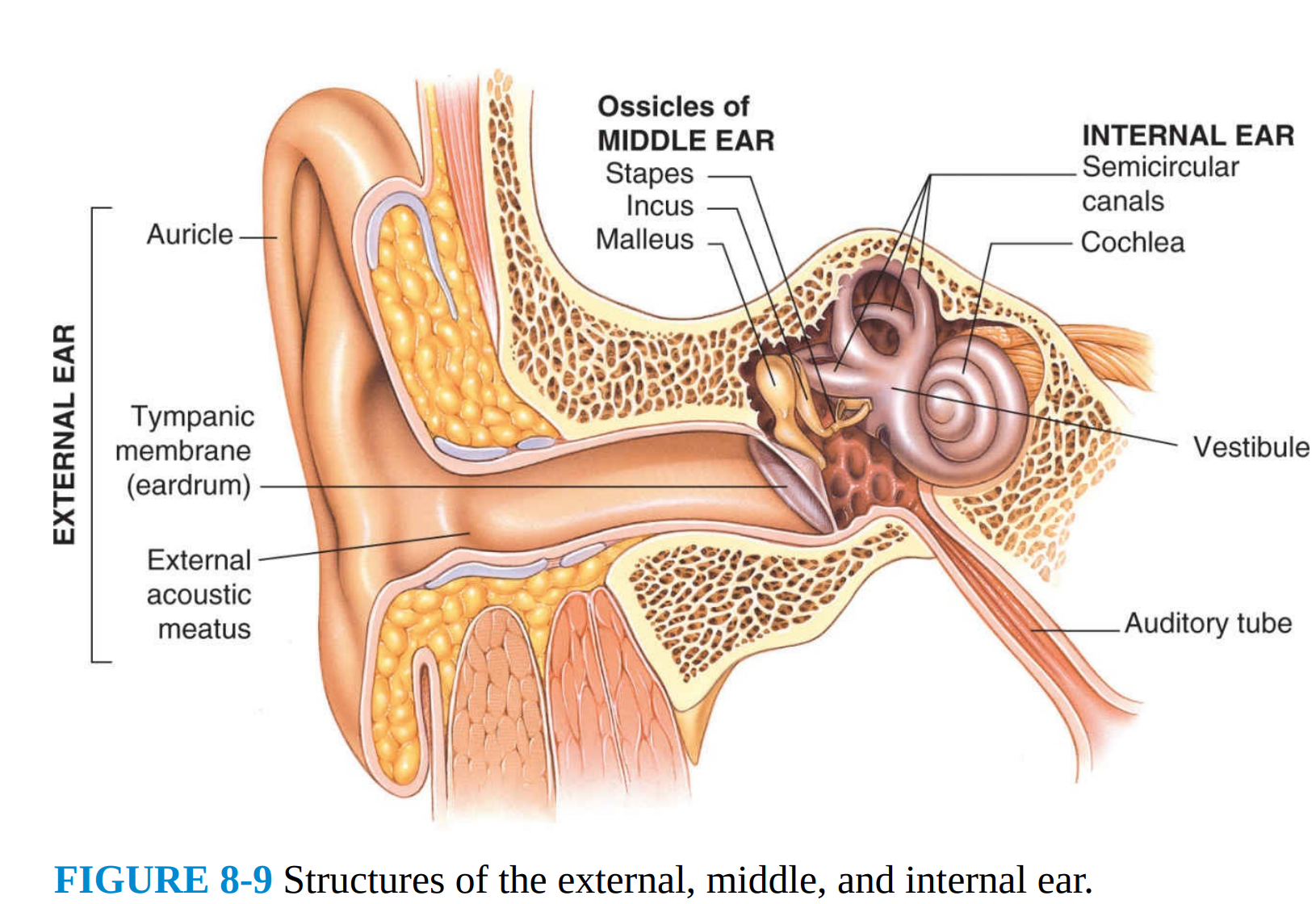 Structure and Function of the Ear:
The ear is an organ of hearing and equilibrium (balance). 
The ear is divided into three sections: the external ear, middle ear, and internal ear. 
The external ear consists of the auricle (outer ear), external acoustic meatus (passageway), and tympanic membrane (eardrum). It directs sound waves into the ear.
Numerous ceruminous glands line the external acoustic meatus and secrete cerumen, better known as earwax. 
Cerumen protects the ear by preventing dust, insects, and some bacteria from entering the middle ear. 
The middle ear consists of the tympanic cavity with its auditory ossicles (bones), associated muscles, and the auditory tube. 
The internal ear contains the vestibule, which includes the bony labyrinth of semicircular canals and the cochlea
Disorders Related to the Ear:
Impacted cerumen: accumulation of earwax in the external acoustic meatus, may cause hearing loss. 
Earache, termed otalgia or otodynia, may be caused by trauma or infection. 
Otitis is any inflammation of the ear but can be divided into:
     - otitis externa (inflammation of the outer ear).
      - otitis media (OM) (inflammation of the middle ear). Common type. 
      - otitis interna (inflammation of the inner ear).
CONT…
Hearing loss: may range from a partial loss of hearing that includes only a certain range of frequencies to leaving a person completely deaf (unable to hear).
 Conductive hearing loss: occurs when sound waves are not conducted through the external ear to the ossicles of the middle ear. 
Sensorineural hearing loss: occurs when there is damage to the cochlea of the internal ear or to the nerve pathways to the brain.
 Presbycusis: is a progressive hearing loss that occurs with aging.
Anacusis: is total deafness.
Other inflammatory ear conditions are:
 Myringitis:  inflammation of the tympanic membrane.
Mastoiditis: inflammation of the mastoid air cells, which are intercommunicating cavities in the mastoid process of the temporal bone.
Labyrinthitis: inflammation of the labyrinth. 
Two other disorders of the ear include:
 Otosclerosis : hardening of the stapes, resulting in sound being unable to travel from the outer ear to the internal ear. 
Ménière’s syndrome: a chronic disease of the internal ear characterized by vertigo, tinnitus, and periodic hearing loss. 
      - Vertigo is dizziness and/or a loss of balance.
     - Tinnitus is a ringing, buzzing, or roaring sound in the ears.
Diagnostic Tests, Treatments, and Surgical Procedures of the Ear:
Some disorders of the ear are treated by surgical Procedures include the following: 
• Otoplasty: surgical repair of the auricle of the ear.
 • Mastoidectomy: surgical removal of the mastoid process of the temporal bone.
• Myringectomy or tympanectomy: surgical removal of all or part of the tympanic membrane.
• Myringotomy: surgical incision of the eardrum to create an opening for placement of drainage tubes.
• Tympanoplasty: surgical correction of a damaged tympanic membrane.
 • Stapedectomy: surgical removal of the stapes.
 • Labyrinthotomy: a surgical incision into the labyrinth.
Practice and Practitioners of the Ear:
Audiology: is the specialty dealing with hearing and hearing disorders. 
Audiologist: is the specialist who measures hearing and treats hearing impairments. 
Otoscope: is an instrument with light and lenses used to visually examine the external ear and eardrum. 
Otology: is the study of the ear and its related structures. 
Otologist: is the specialist who diagnoses and treats diseases of the ear and its related structures. 
Otorhinolaryngologist: is a physician who specializes in the diagnosis and treatment of diseases that involve not only the ear but also nose and throat.
Abbreviations:
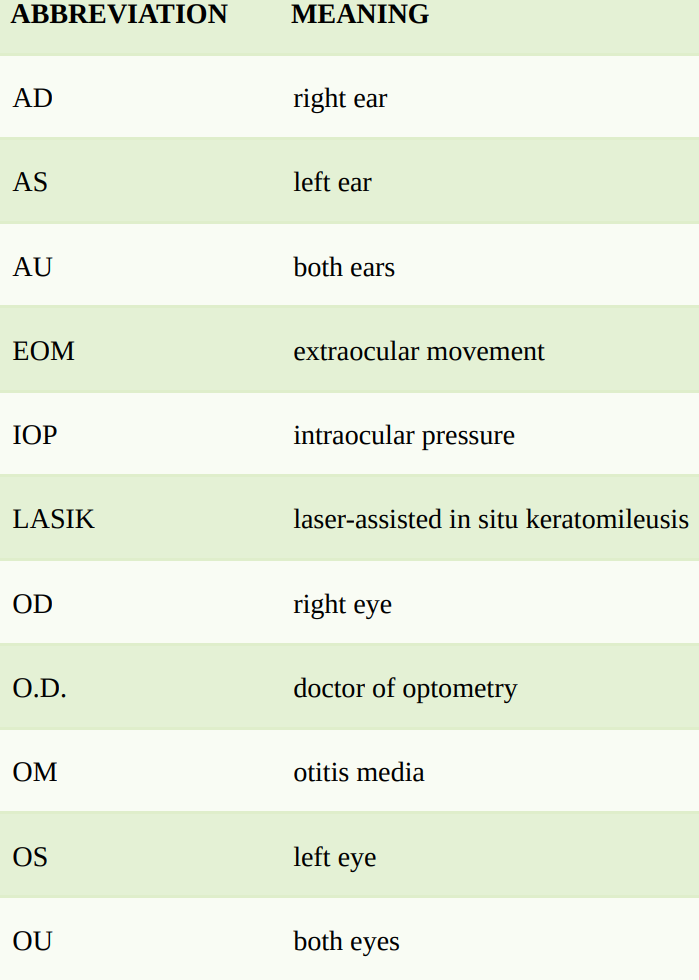 The Latin words Dexter and Sinister mean, respectively, “right” and “left.” .
These two Latin words give us many English words, such as ambidextrous (able to use either hand equally well), dextrous (good with one’s hands), and sinister (odd or spooky),probably because 83% of the population is right handed). 
The first letter of each of these two words, namely, D and S, have also found their way into abbreviations for the eyes and ears.
 AD means right ear because A refers to audi/o “the ear,” and D refers to dexter “the right side.”.
AS refers to the left ear.
 The root ocul/o refers to the eye, and thus OD is the right eye, and OS is the left eye. 
The abbreviation OU means both eyes and is derived from the Latin term oculus uterque, meaning “both eyes.”
Exercise Check your understand
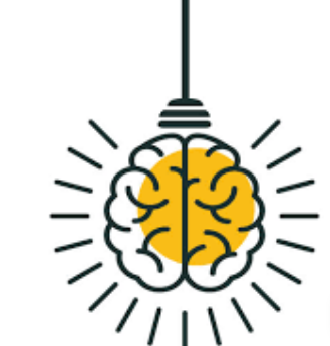 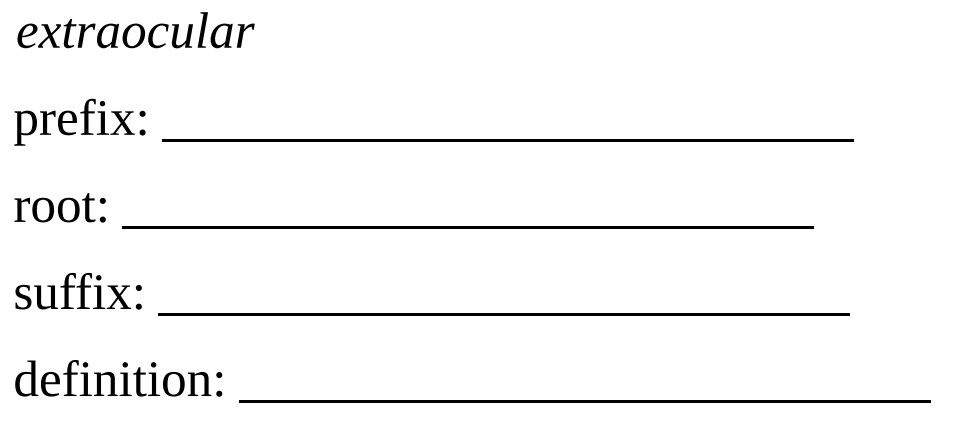 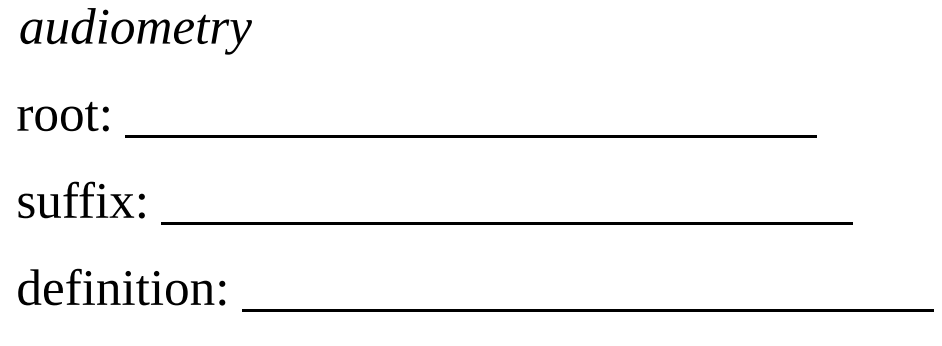 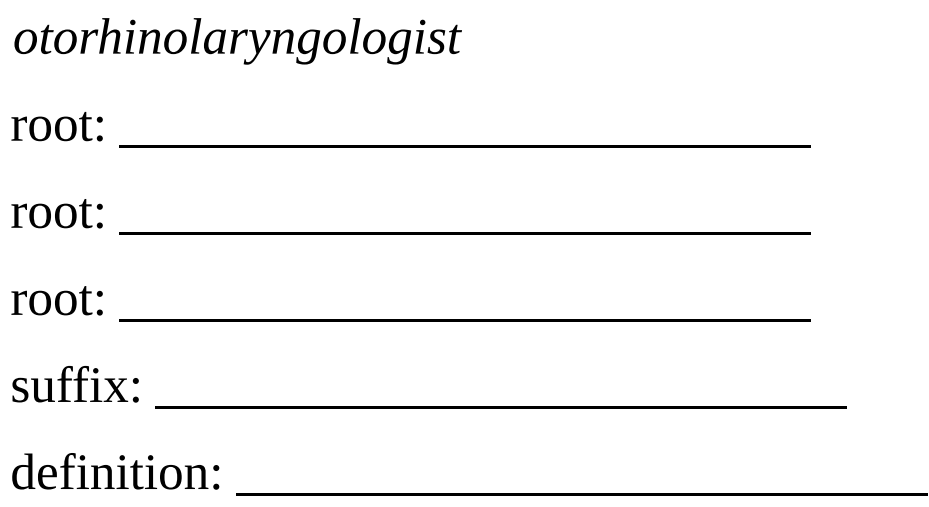 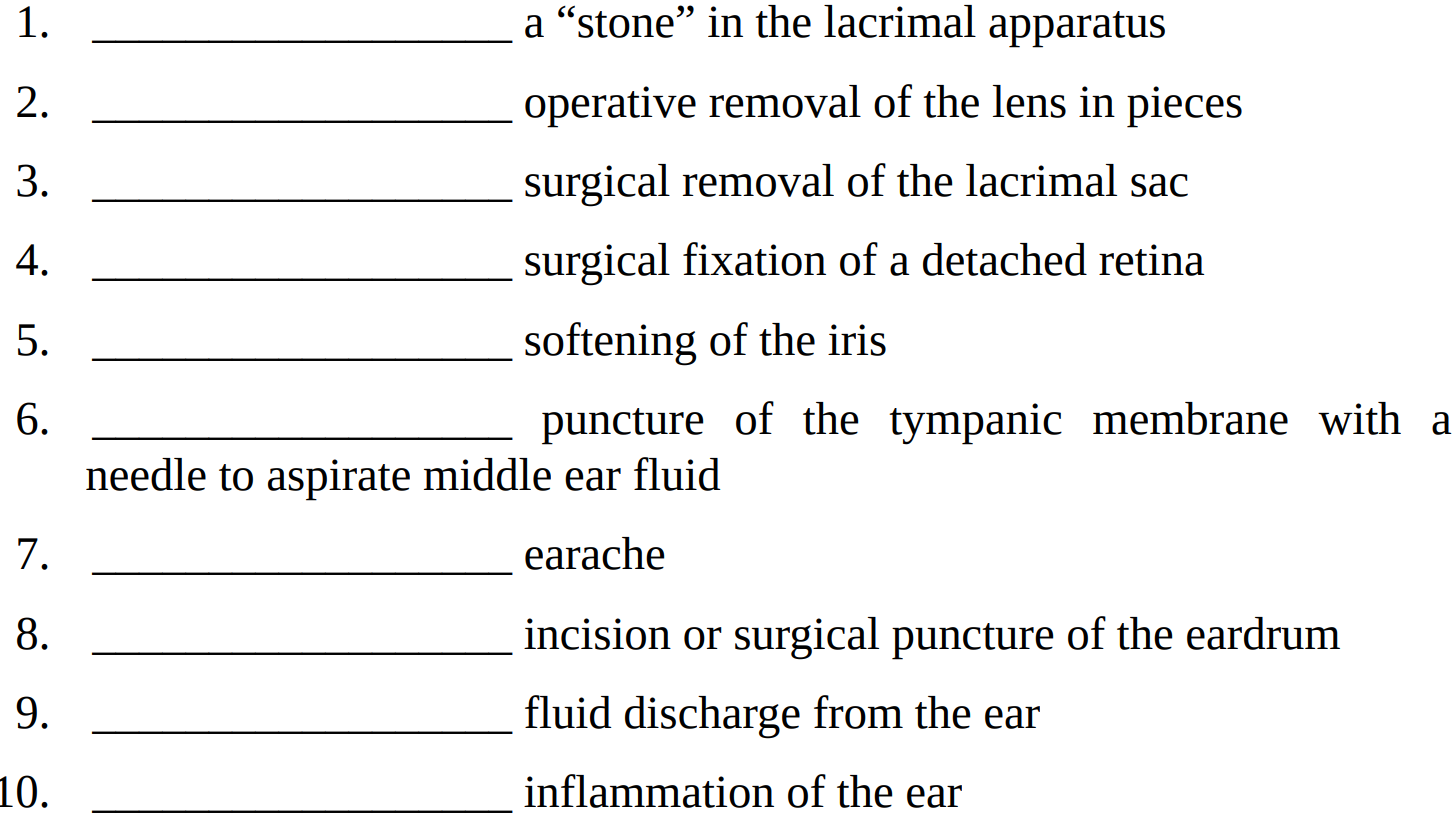 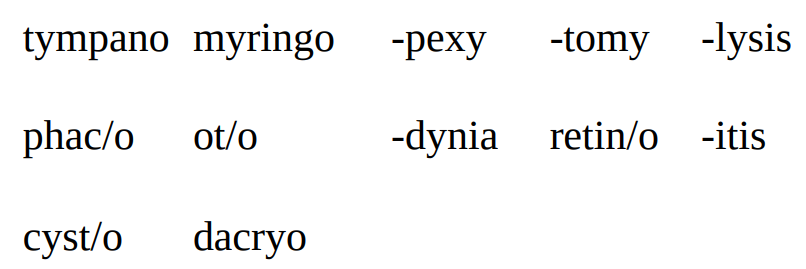 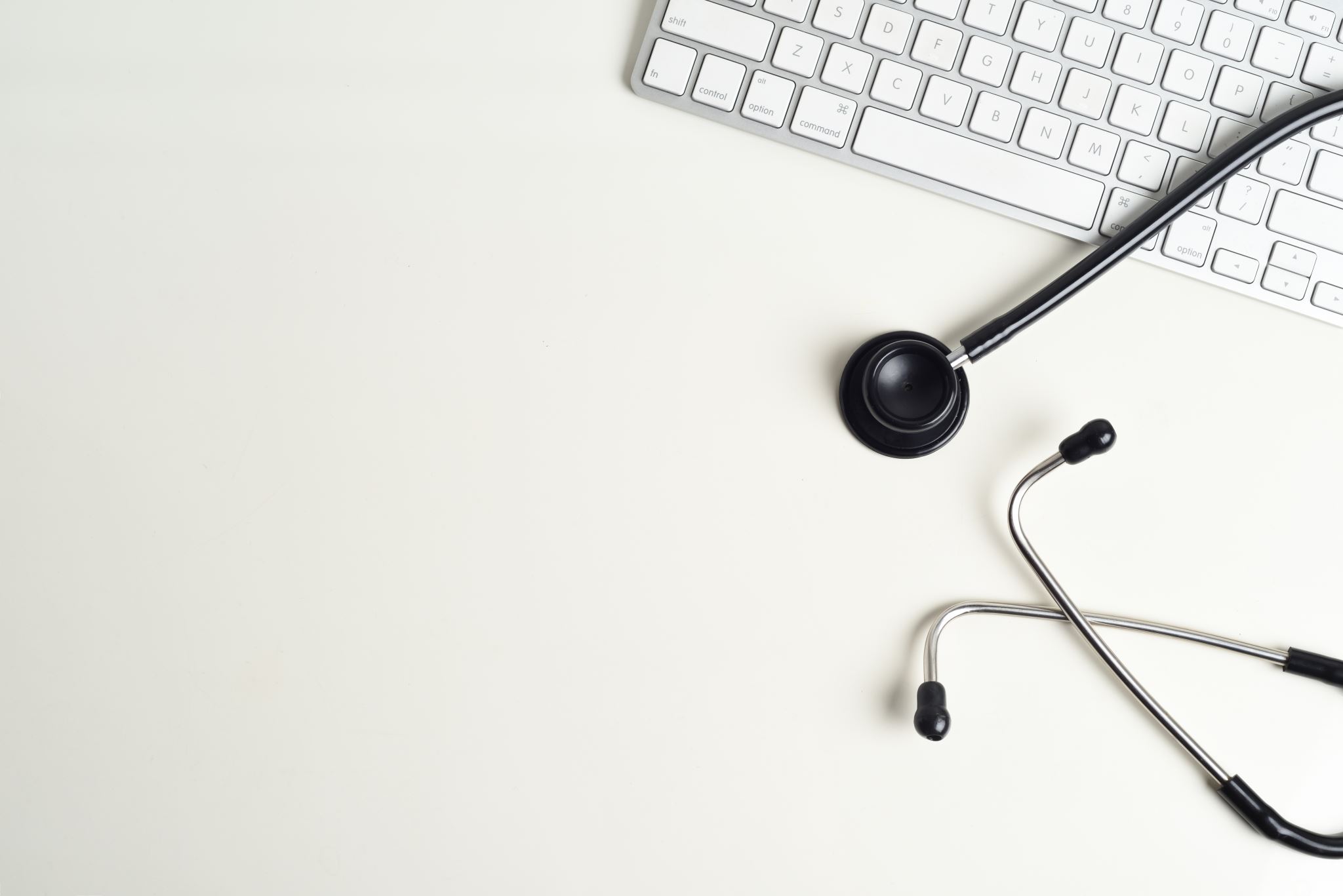 Reference:
Nath, Judi Lindsley, A short course in medical terminology,Fourth edition [2019].
Any Questions?
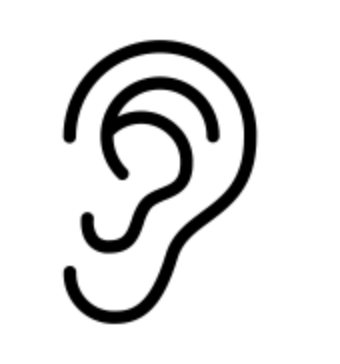 Thank you !
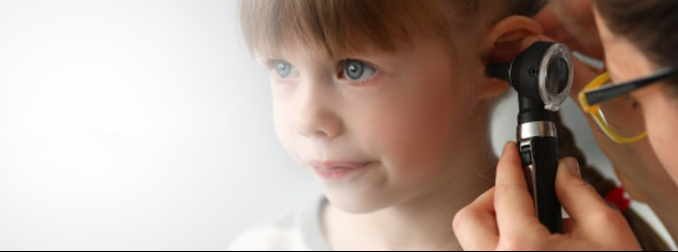